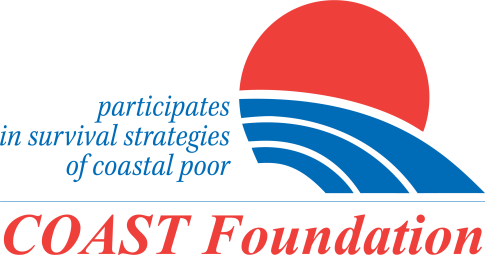 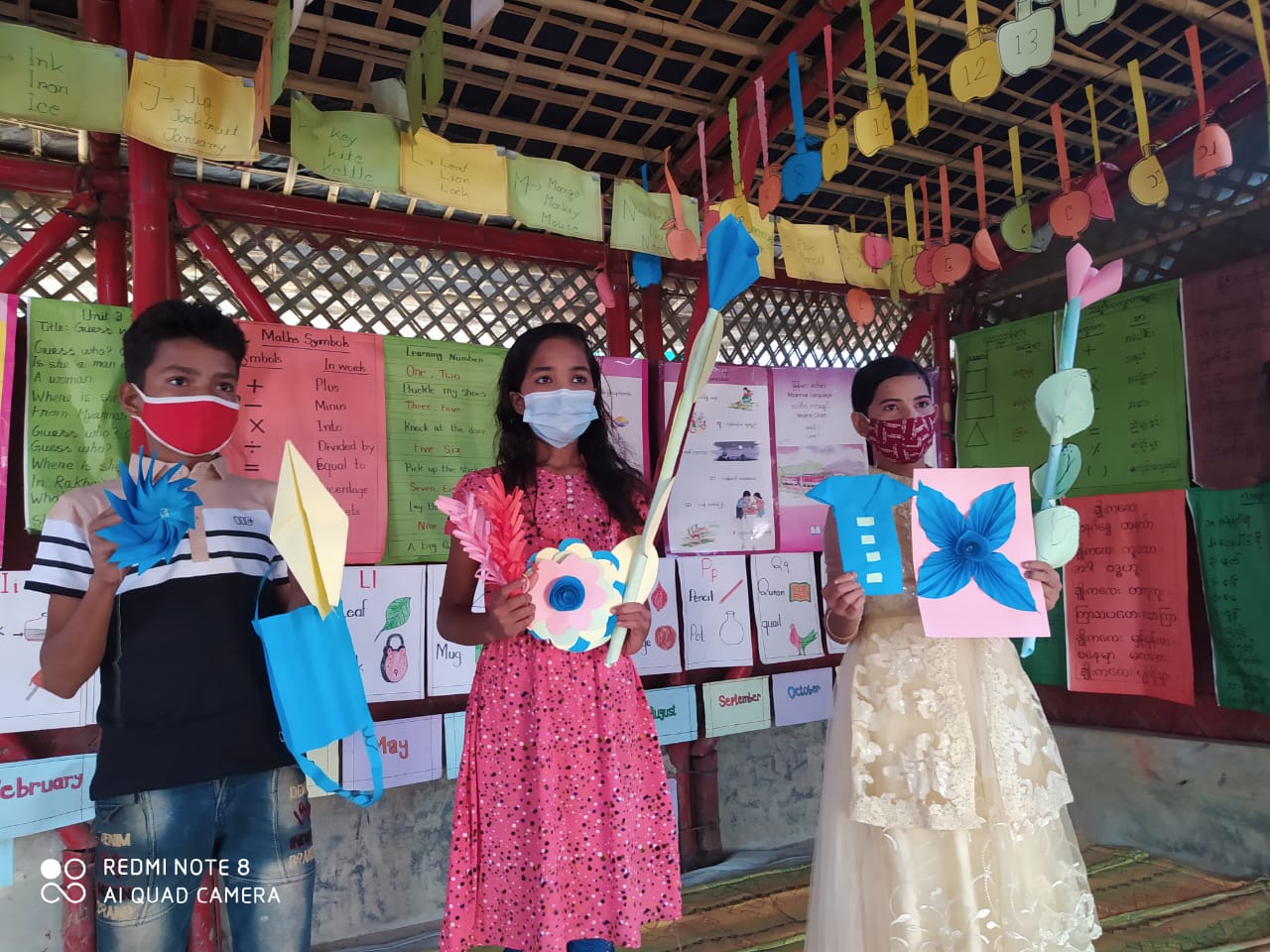 Child marriage situation in Cox’s Bazar during COVID-19 pandemic
A study by COAST Foundation
October 2021
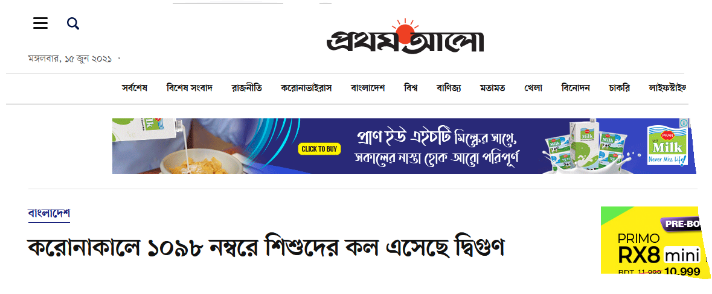 Background
Cox’s Bazar is one of the most affected districts from COVID-19;
Hosting around 9 Lac forcibly displaced Rohingya refugees;
All educational institutions were closed since March 2020 to August 2021;
Lower and middle-income families were in serious crisis due to lockdown;
Families found worried about education and future of their children, especially for the girl;
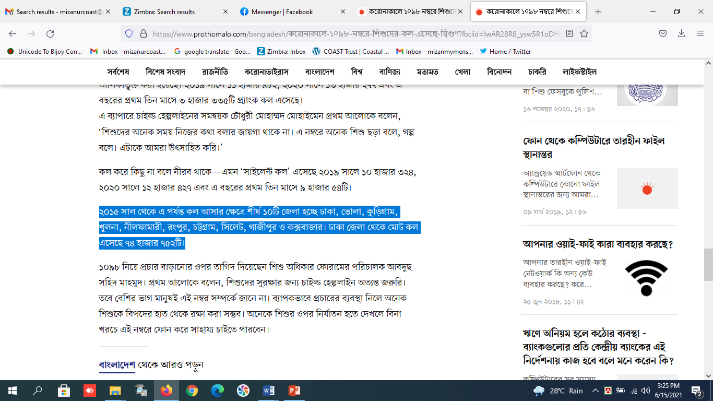 Objectives
To explore whether there is child marriage increases during this COVID pandemic in Cox’s Bazar District;
1
To understand the views of local people about child marriage;
2
To identify the measures to prevent child marriage;
3
Survey areas
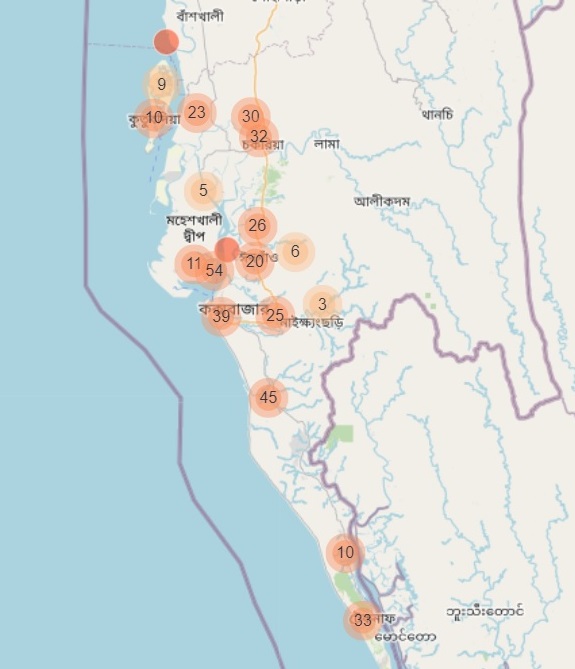 Survey conducted in 9 Upazila of Cox’s Bazar district

32 Unions and 3 Municipalities (Cox’s Bazar, Moheshkhali, and Chakaria Municipality) covered.
Methodology
Qualitative and quantitative  survey
Random sampling;
Rural and urban context were taken into consideration for getting real data;
Teachers, UP member, Chairman, community people, adolescents, and government officials were interviewed;
384 sample take, 95% confidence level, and 5% margin of error assumed.
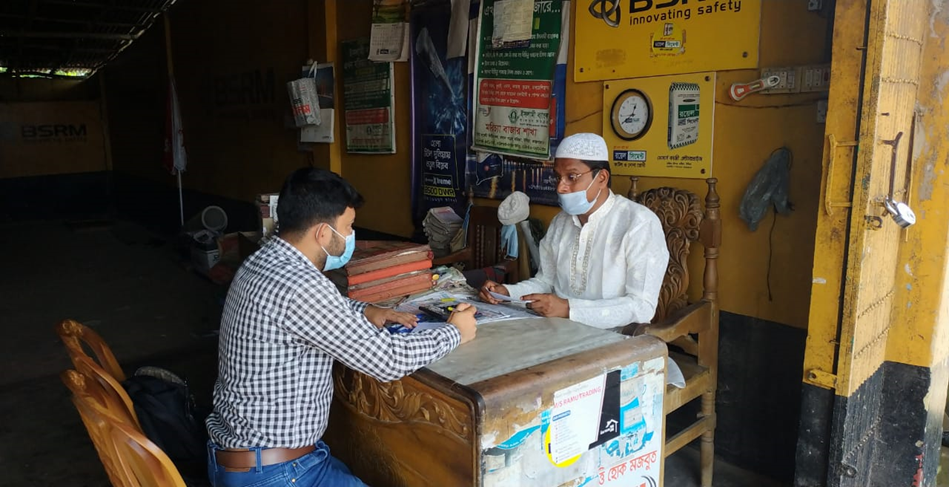 Respondents (Gender and age)
Educational status of respondents
Relationship between education & child marriage
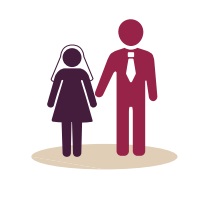 % of child marriage (2020-21)
% of child marriage in terms of family economic status
Child marriage rates in terms of ages
Average educational attainment during their child marriage, happened
Causes behind child marriage increase
63% respondent thinks child marriage rate has increased during COVID-19 pandemic;
47% respondent reported child marriage increased due to closer of schools
26% reported that child marriage increased due to economic loss
22% said, parents committed child marriages due to loss of job and regular income.
People who took steps to prevent child marriage
55% respondents reported that people were relied on police and Upazila Chairman for child marriage prevention
39% respondents reported UP members and Chairman played important role to stop child marriage.
35% respondents think teachers also played significant role.
32% said, community people come forward to prevented child marriage.
22% respondents think NGOs play effective role in preventing child marriage.
Recommendation to prevent child marriage
65% respondents said stopping fake birth registration can reduce child marriage. 
64% said opening of schools will reduce child marriage, which already happened.
38% said, effective implementation of law and order can reduce child marriage. 
32% recommended for special social protection facilities to support the girls in vulnerable families to prevent child marriage.
28% said, awareness raising can help
And increase usages of hotline numbers to prevent child marriage.
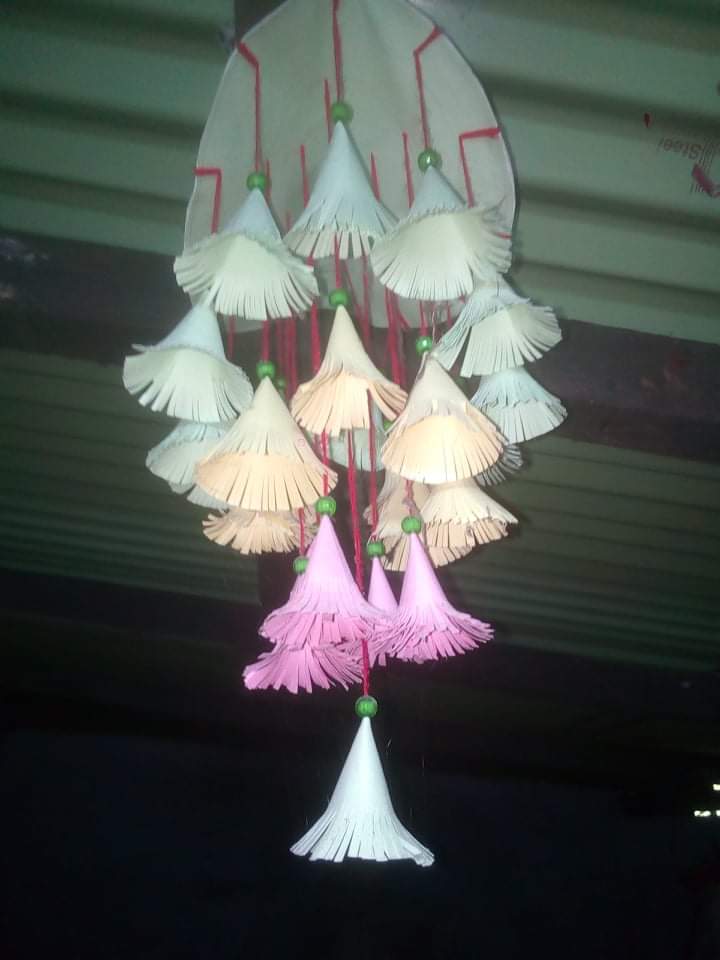 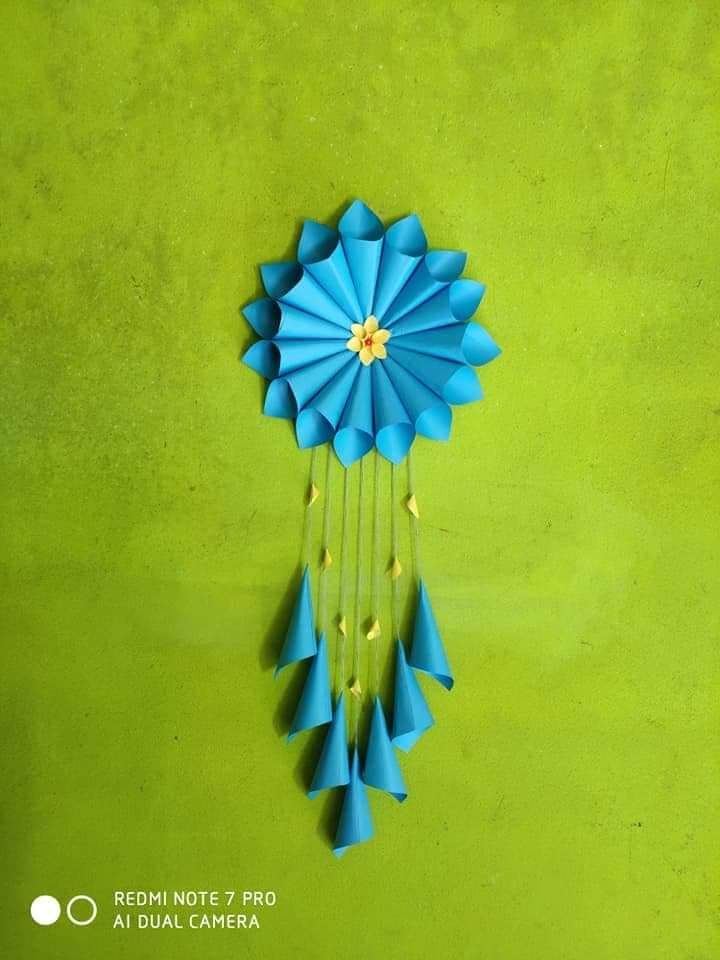 Thank you
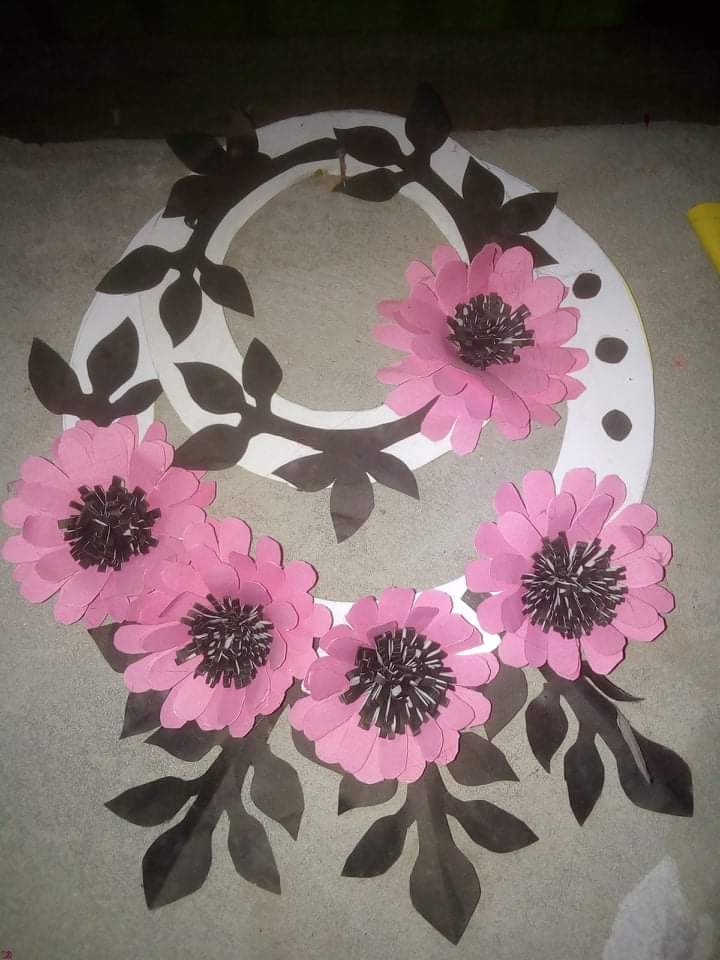 [Speaker Notes: Camp: 15, Picture: Minar (M&E)]